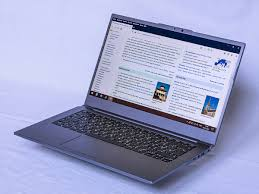 SUNY Online Enrollment RoundtableFaculty Participants
Jessica Fitzpatrick (SOP/Social Work/Online Oversight & Readiness Committee)
Alex Ehms ( SOP/Business/Online Oversight & Readiness Committee
Deb Silverman (SAS/Online Oversight & Readiness Committee)
Victoria Furby (SAS/MUS/TEU) 
Krista Vince Garland (SOE/EXE/ Online Oversight & Readiness Committee) 
Amy Wilson (SOE/HEAAD/Online Oversight & Readiness Committee)